Retroalimentación Semana 14
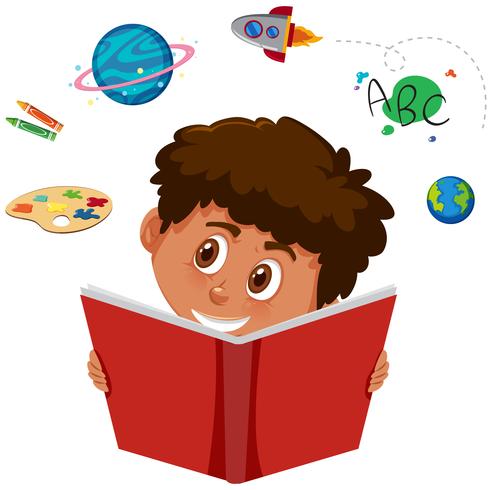 Objetivo: Retroalimentar contenidos de las unidades 1 y 2.
Hello there!
In this presentation you will find the answers and explanations of worksheet nº 14. (En esta presentación encontraras las respuestas y explicaciones de la guía nº 14)
Presiona en cada cuadro y podrás entrar a la actividad correspondiente.
Unit 1
Activity 1
Activity 2
Activity 4
Activity 5
Activity 3
Unit 2
Activity 6
Activity 7
Activity 8
Activity 9
Unit 1: Activity 1
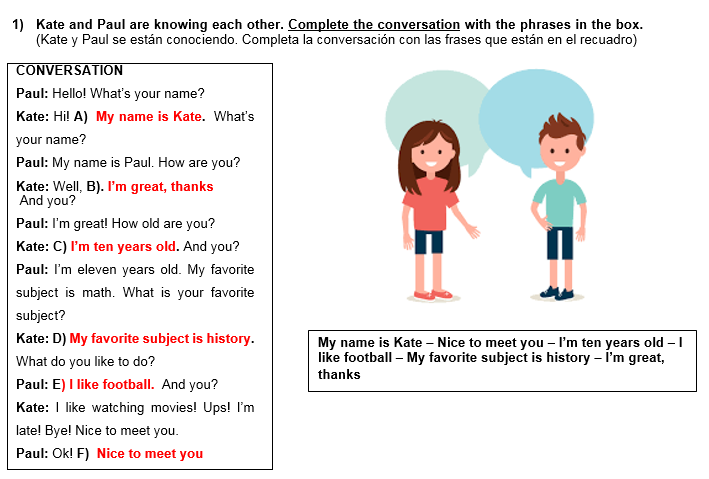 Esta actividad es acerca de dos niños conociéndose.  En este contexto tenemos distintas preguntas para poder conocer al otro u obtener información de otros: 
Ejemplo : 
What’s your name? 
How are you? 
How old are you? 
What is your favorite subject?
What do you like? 
Respuestas: 
My name is…
I’m fine/ I’m great/ I’m bad/ So so
I’m 10 years old
My favorite subject is…..
I like…
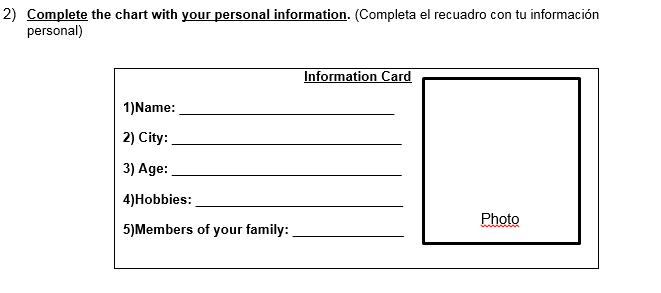 Activity 2
En esta actividad debes rellenar con tu información personal. 
Como ejemplo utilizaré mi información
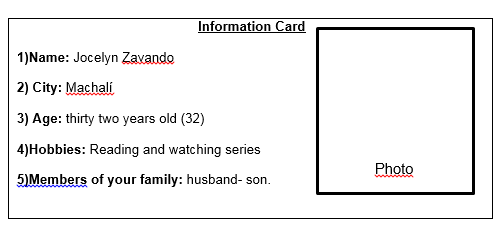 Activity 3
En esta actividad deberás reconocer a los miembros de la familia:
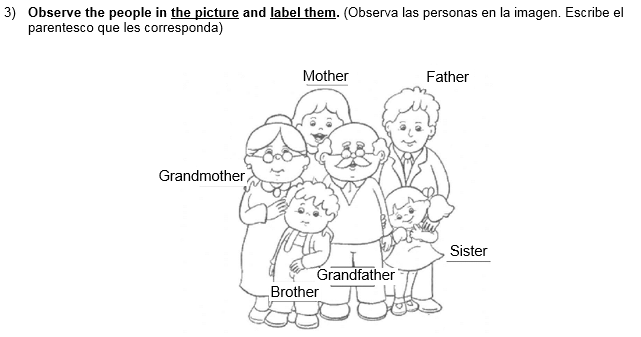 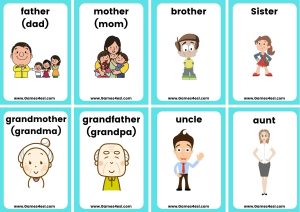 Activity 4:
En esta actividad debes escoger que actividades te gustan y no te gusta. 
La frase para expresar lo que me gusta es:  I like… 
Para expresar lo que no te gusta es: I don’t like
En esta actividad no hay respuestas incorrectas.
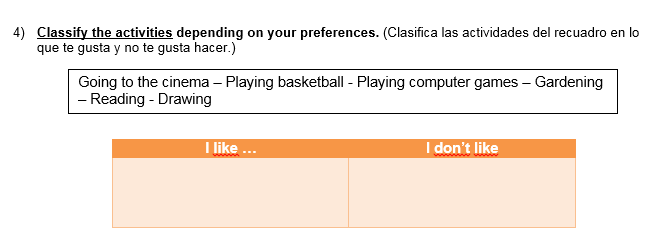 Activity 5
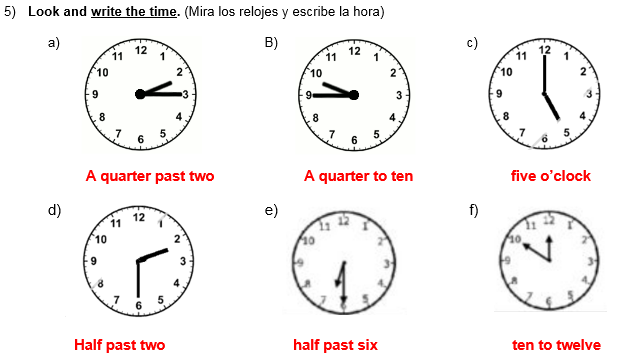 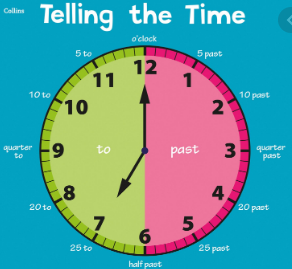 Activity 6
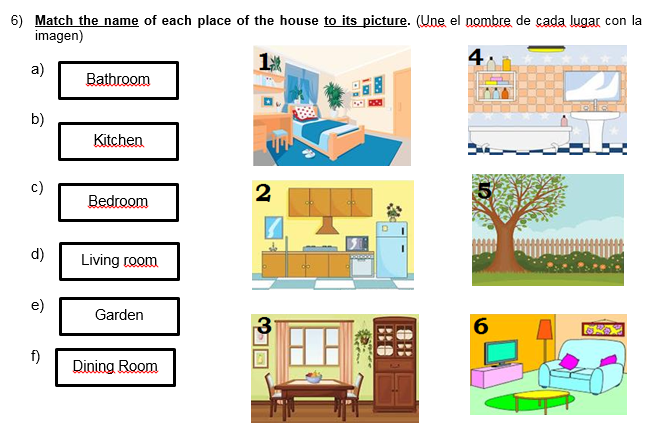 En esta actividad debes reconocer el lugar con su respectivo nombre:

Imagen 1: Bedroom
Imagen 2: Kitchen 
Imagen 3: Dining room 
Imagen 4: bathroom
Imagen 5: Garden 
Imagen 6: living room
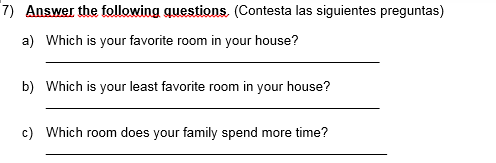 Activity 7
Contestaremos a estas preguntas de la siguiente manera: 
Para la pregunta A: My favorite room is …
Para la pregunta B: My least favorite room is…..
Para la pregunta C: My family and I spend more time in ….
En esta actividad deberás contestar preguntas acerca de tí y tu familia.
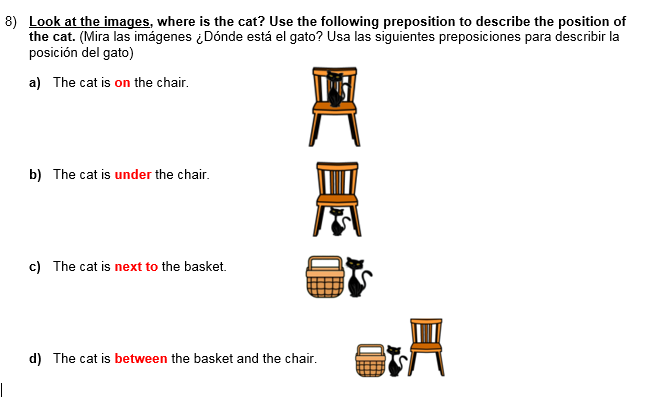 Activity 8
En esta actividad describiremos la posición del gato.
Para eso utilizaremos las siguientes preposiciones: on, under, between y next to
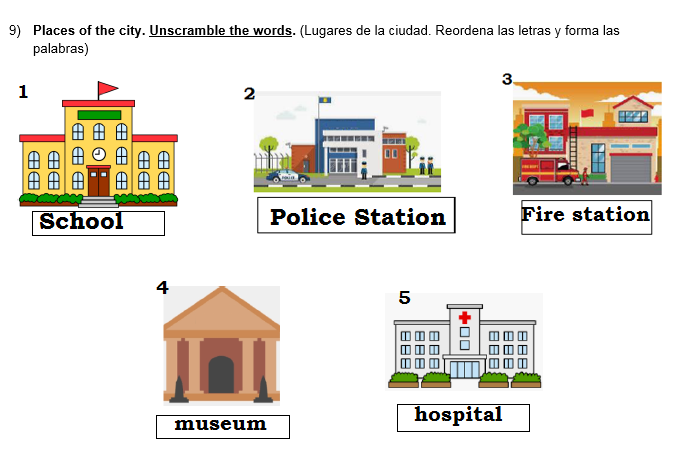 Activity 9
En esta actividad deberemos reordenar las letras para formar las palabras que nos indiquen los lugares de la ciudad
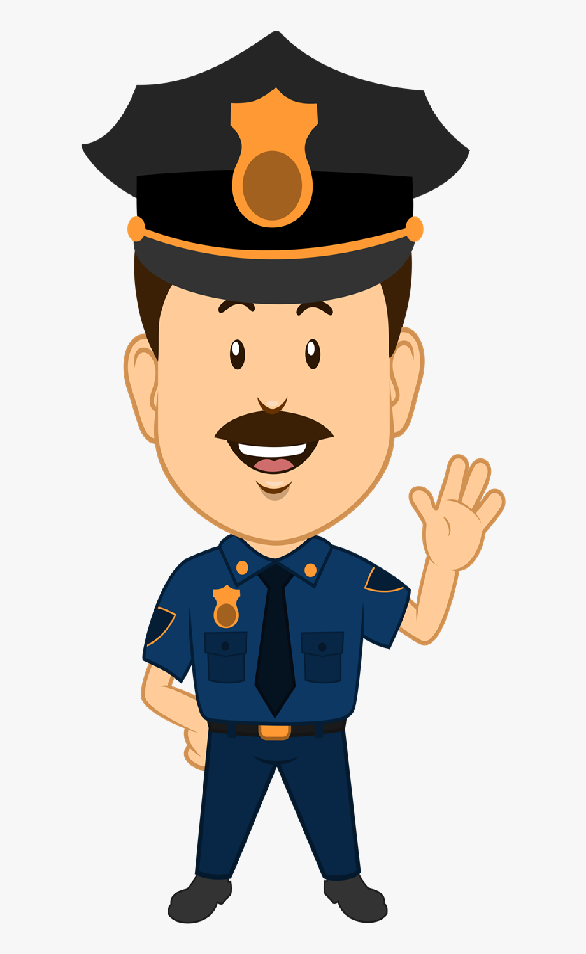 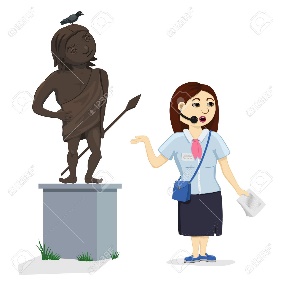 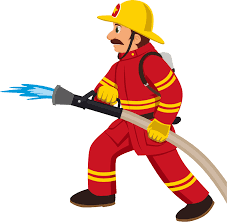 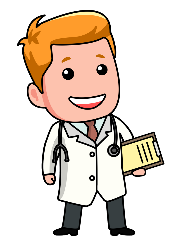 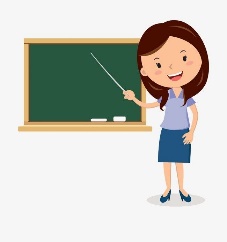 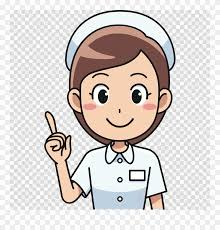 Continue practice! Have a nice day!
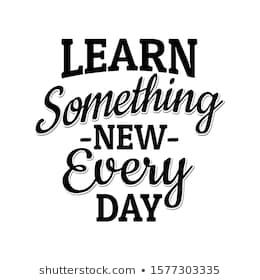 See you on week 16